ТОПЛОТНИ МОТОРИ
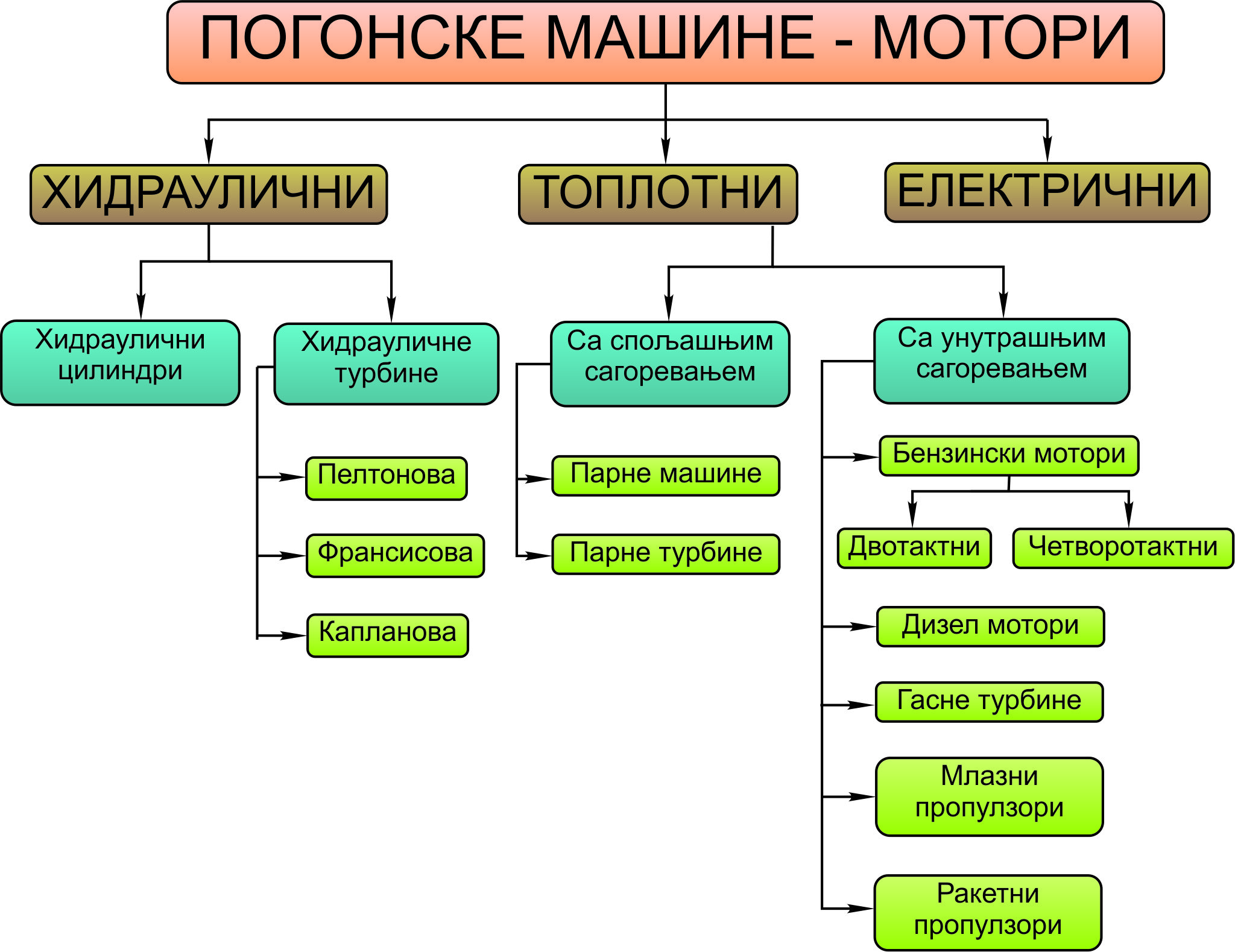 Топлотни мотори су машине које производе механички рад коришћењем топлотне енергије и процеса сагоријевања горива.
 Својство толотних мотора је у томе што се хемијска енергија горива претвара у топлотну енергију.
Могу бити:
мотори са спољашњим сагоријевањем (ССС)
парне машине и
парне турбине

мотори са унутрашњим сагоревањем (СУС)
клипни мотори
-  линијски:  Ото (бензински) мотори и дизел мотори
-  ротациони (Ванкелов мотор), 
гасни мотори (гасна турбина)
млазни и ракетни мотори
Клипни мотори
Клипни мотори са унутрашњим сагоријевањем представљају топлотне машине код којих се сагоријевање горива врши у цилиндру мотора.
Ослобађањем топлотне енергије ствара се механички рад.
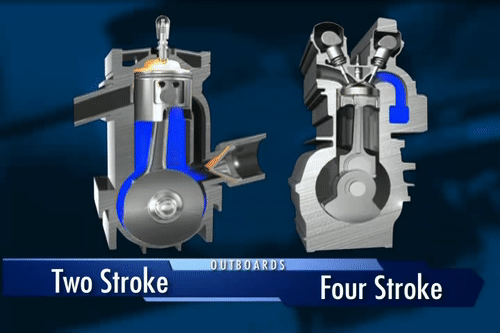 Ото мотори
Погонско гориво: бензин или гас,
Број цилиндра: 1, 2, 3 или 4,
Број тактова: 2 или 4
Тактови четворотактног бензинског мотора:
усисавање,
сабијање,
сагоријевање (радни такт),
издувавање.
Принцип рада четворотактног бензинског мотора (уџбеник, стр. 84.)
За задаћу:
Одговорити на питања из радне свеске:
стр. 50: задаци 10. и 11.
стр. 51: задаци 12. и 13.
Назад
ХВАЛА НА ПАЖЊИ!
Парна машина у раду
Даље
Џејмс Ватова парна машина из 1848. године
Назад
Парна турбина
Назад